MATEMATIKA
6- sinf
MAVZU: MA’LUMOTLAR
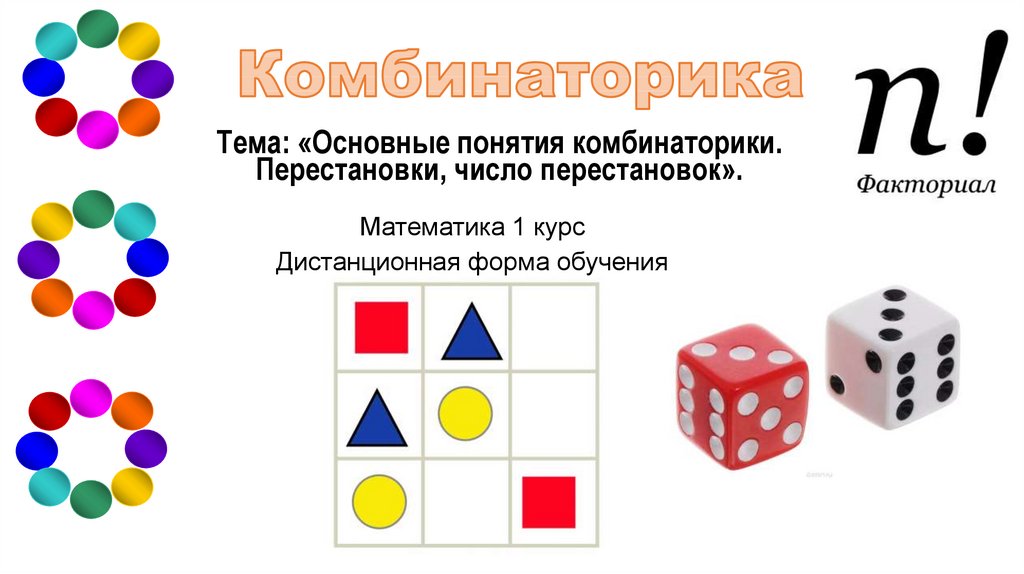 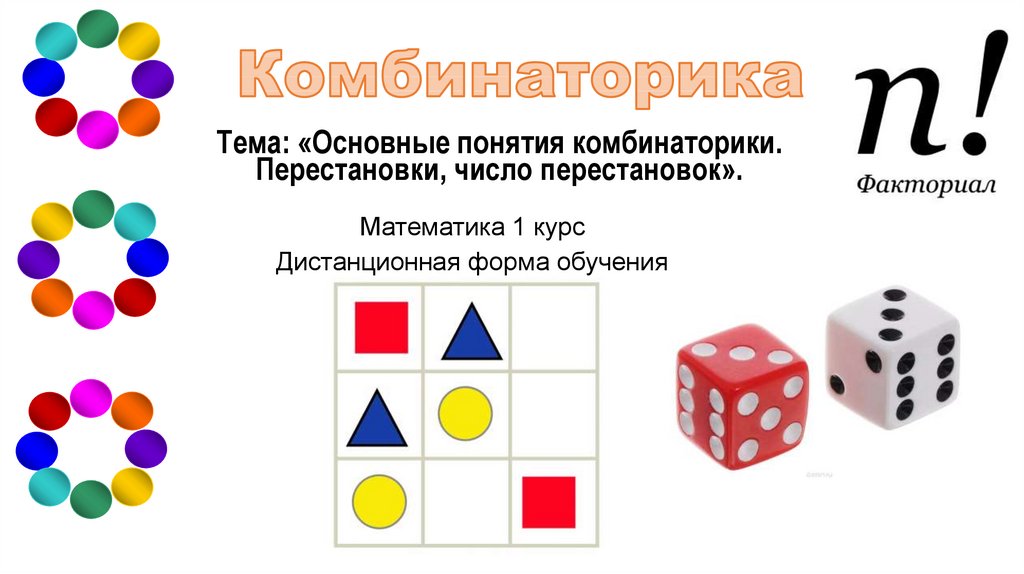 MASALA
Sonlar qatorining o‘rta arifmetigi, o‘zgarish kengligi, modasi va medianasini toping:  12; 24; 45; 33; 24; 48; 55; 11
Yechish:
24;
11;
24;
12;
33;
55
45;
48;
O‘zgarish kengligi:  55 – 11 = 44
Modasi: 24
Medianasi:
Kombinatorika  masalalarini yechish usullari:
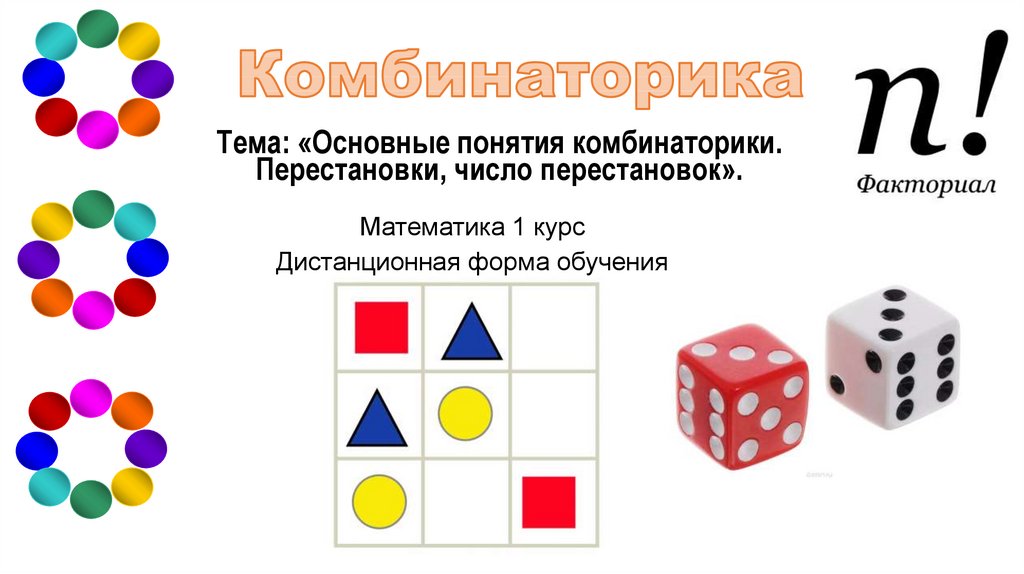 Tanlash usuli;
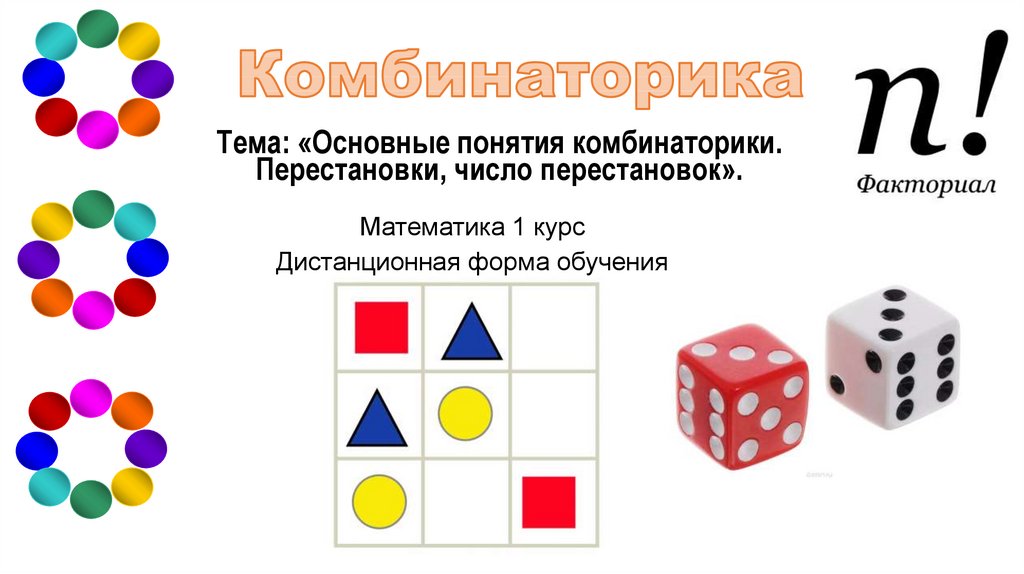 Variantlar jadvali;
Variantlar daraxti;
Uchburchak usuli;
Grafalar yordamida yechish.
Ko‘paytirish  usuli;
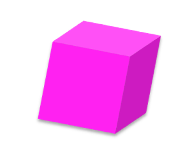 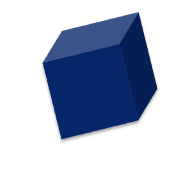 1
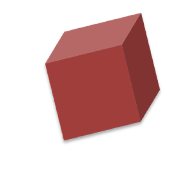 9
4
MASALA
1, 9, 4 raqamlaridan jami nechta  uch   xonali  sonlar  tuzish  mumkin?  Bunda             1)  raqamlar  takrorlanmasin; 2) raqamlar  takrorlansin.
YECHISH:
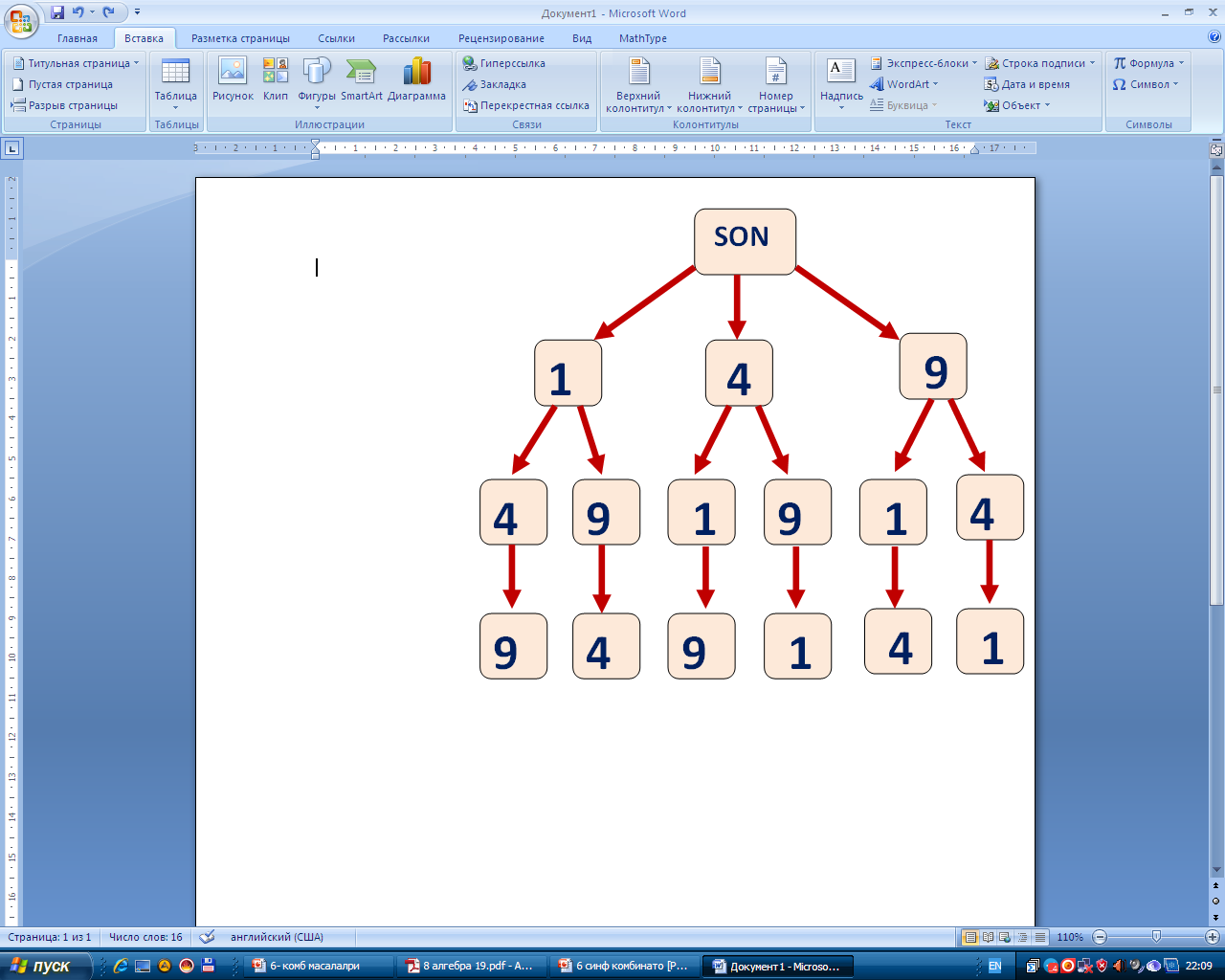 1. Raqamlar  takrorlanmasa
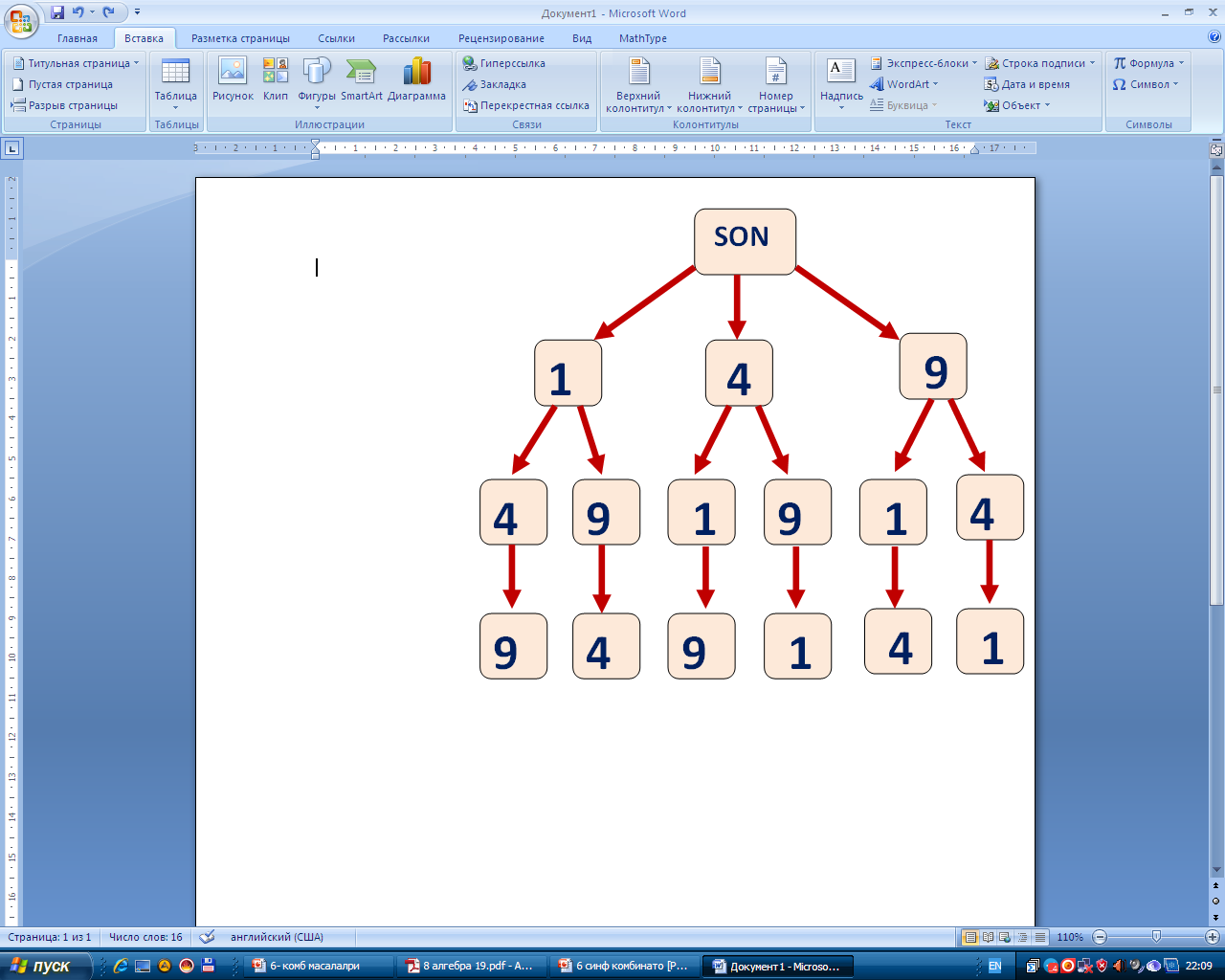 Birinchi raqam:
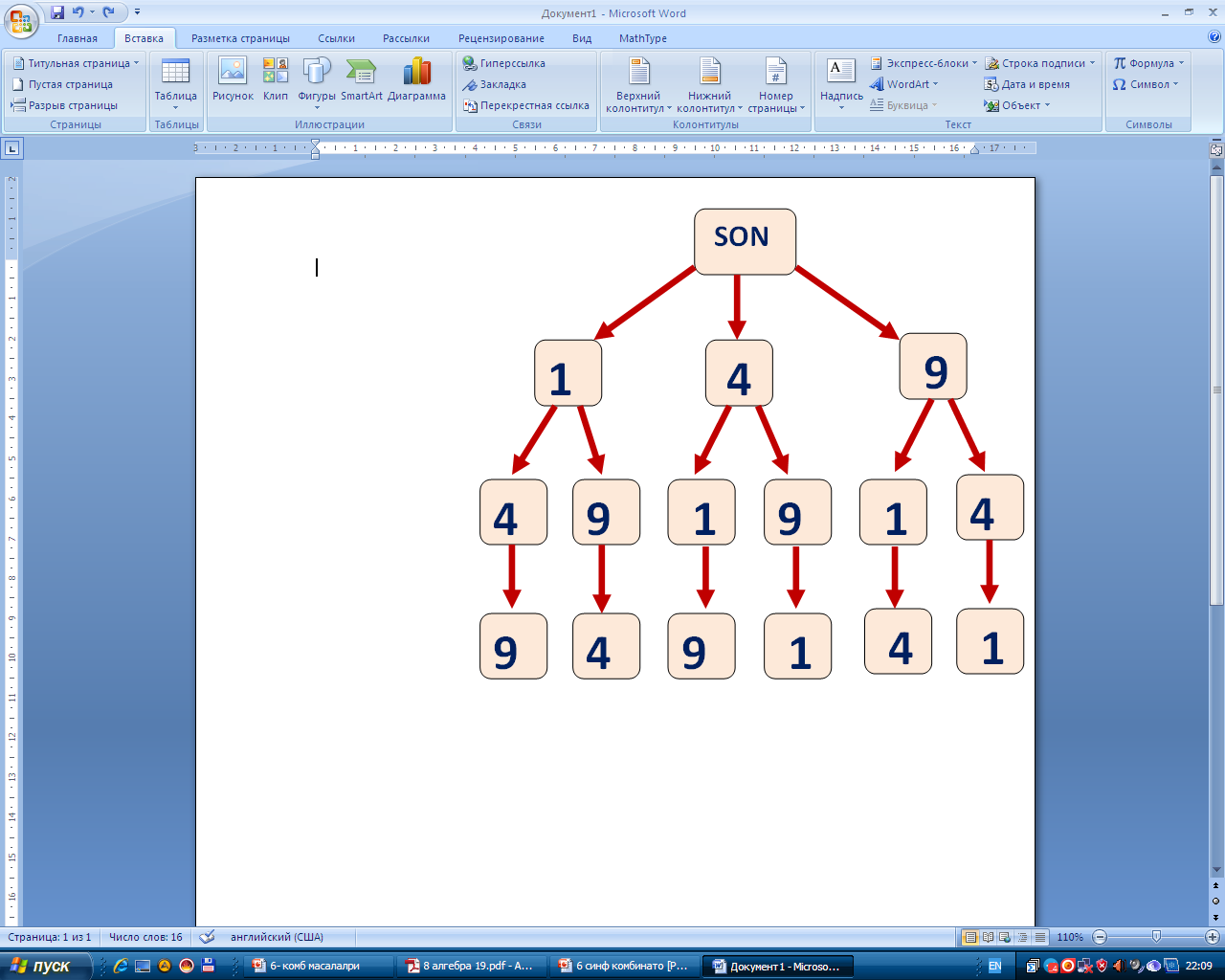 Ikkinchi raqam:
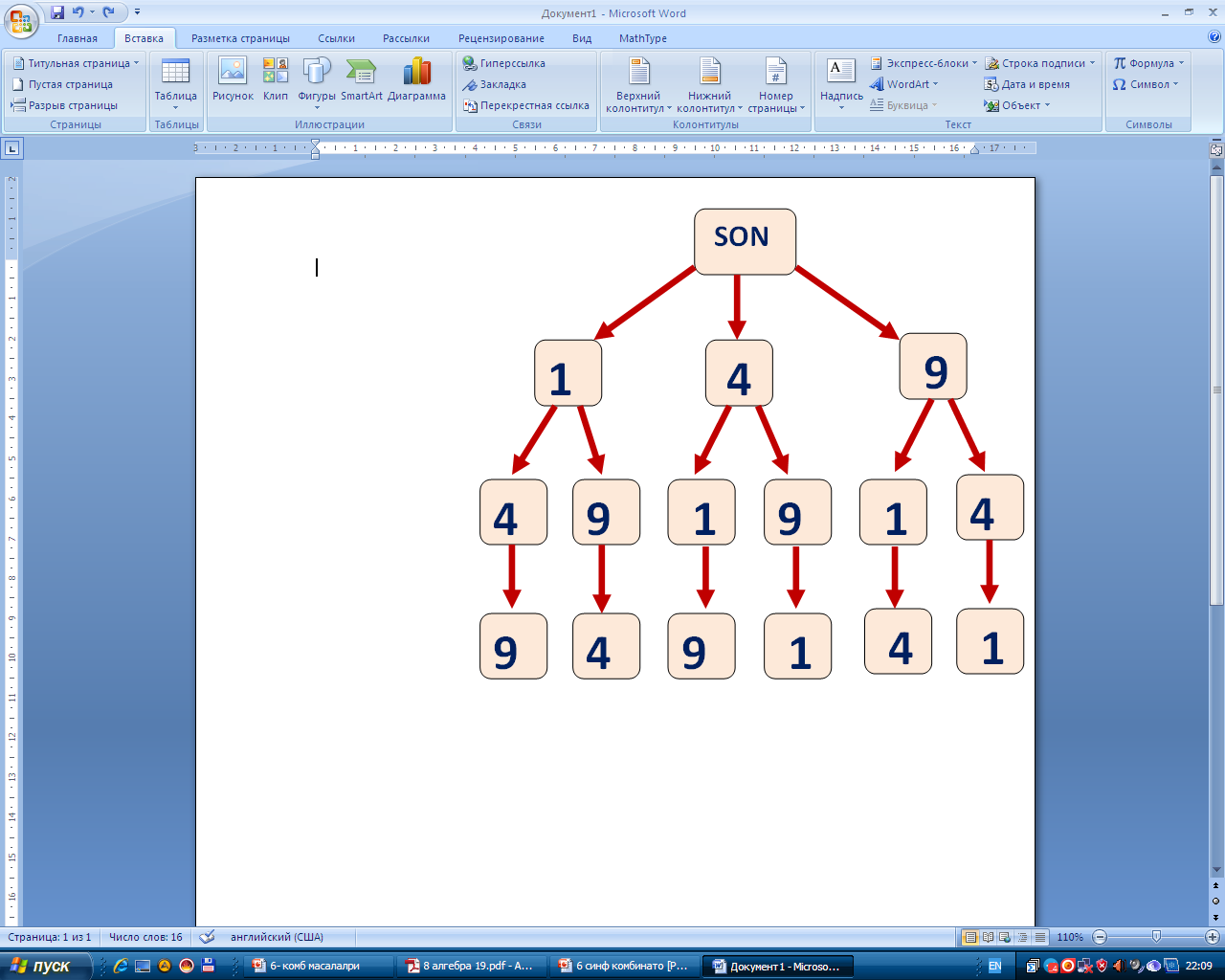 Uchinchi raqam:
6 ta son:     149, 194, 419, 491, 914, 941
YECHISH:
Ko‘paytirish  usulida  ham  yechish  mumkin:
Javob:  6 ta  uch  xonali  son.
YECHISH:
2.  Raqamlar  takrorlansa
Javob:  27 ta uch xonali son.
MASALA
To‘rtta dugona Zilola, Dilnoza, Kamola, Аsal - har  biri bir-birlariga  gul  sovg‘a  qildi. Hammasi bo‘lib nechta gul bo‘ldi?
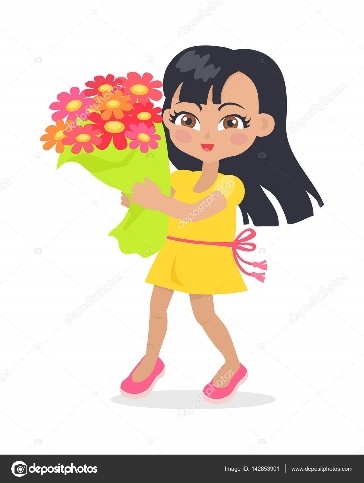 3
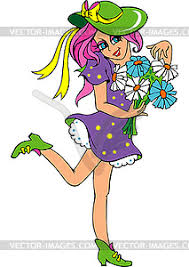 3
Dilnoza
Asal
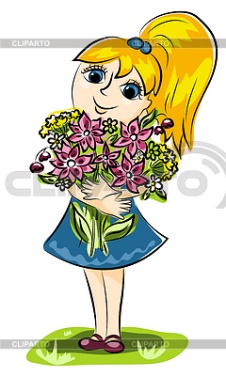 3
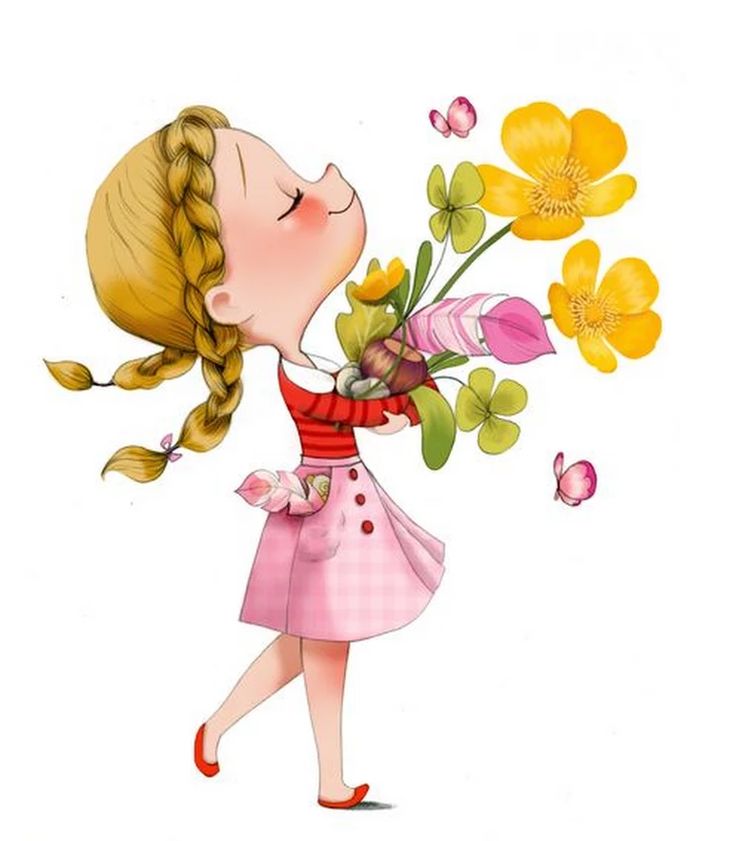 3
Kamola
Zilola
Javob: 12 ta gul.
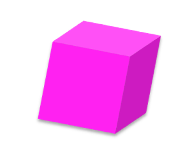 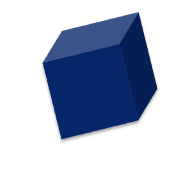 0
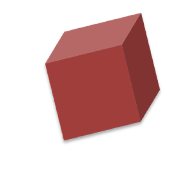 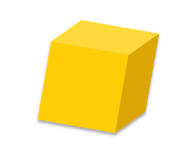 1
7
4
MASALA
0, 1, 4 va 7 raqamlaridan ularni takrorlamasdan mumkin bo‘lgan barcha to‘rt  xonali sonlarni tuzing. Bu sonlarning ichidan  nechtasi: 1) ikkiga  bo‘linadi; 2) 7 raqami bilan  boshlanadi; 3) nechta holda toq raqamlar yonma-yon turadi?
YECHISH
1) Ko‘paytirish  usulida  jami  nechta  son  hosil  bo‘lishini  hisoblab  olamiz.
YECHISH
2) Ikkiga  bo‘linadi:
 oxirgi raqami  0 yoki 4 bo‘lsa.
0 bilan tugaydiganlar:  3 · 2 ·1 = 6 ta
4 bilan tugaydiganlar:   2 · 2 ·1 = 4 ta
10 ta
Ular:
  1740 , 1470, 4170, 4710,  7140,  7410,
  1074,  1704,  7014,  7104
YECHISH
3) 7 raqami bilan boshlanadiganlari.
  3 · 2 · 1 = 6 ta 
Ular: 

 7014,  7041,   7104, 7140, 7401 , 7410
YECHISH
4) Toq  raqamlar  yonma-yon turadi.
  71  bo‘lgan  hol:   2 · 2 · 1 = 4 ta 
  17 bo‘lgan hol:    2 · 2 · 1 = 4 ta 

Ular:
    7104,   7140,   4710,  4071,
    1704,   1740,   4170,   4017
8 ta
MASALA
Zulayho  basketbol  to‘riga  32 marta  otilgan  to‘pdan 22 tasini,  Ra’no esa  28 marta  otilgan  to‘pdan 18  tasini  tushirdi. Qizlardan  qaysi  biri  merganroq?
MUSTAQIL  BAJARISH  UCHUN  TOPSHIRIQLAR:
Darslikdagi 1233-, 1234-, 1235-, 1236-masalalarni  yechish 
(233-sahifa).
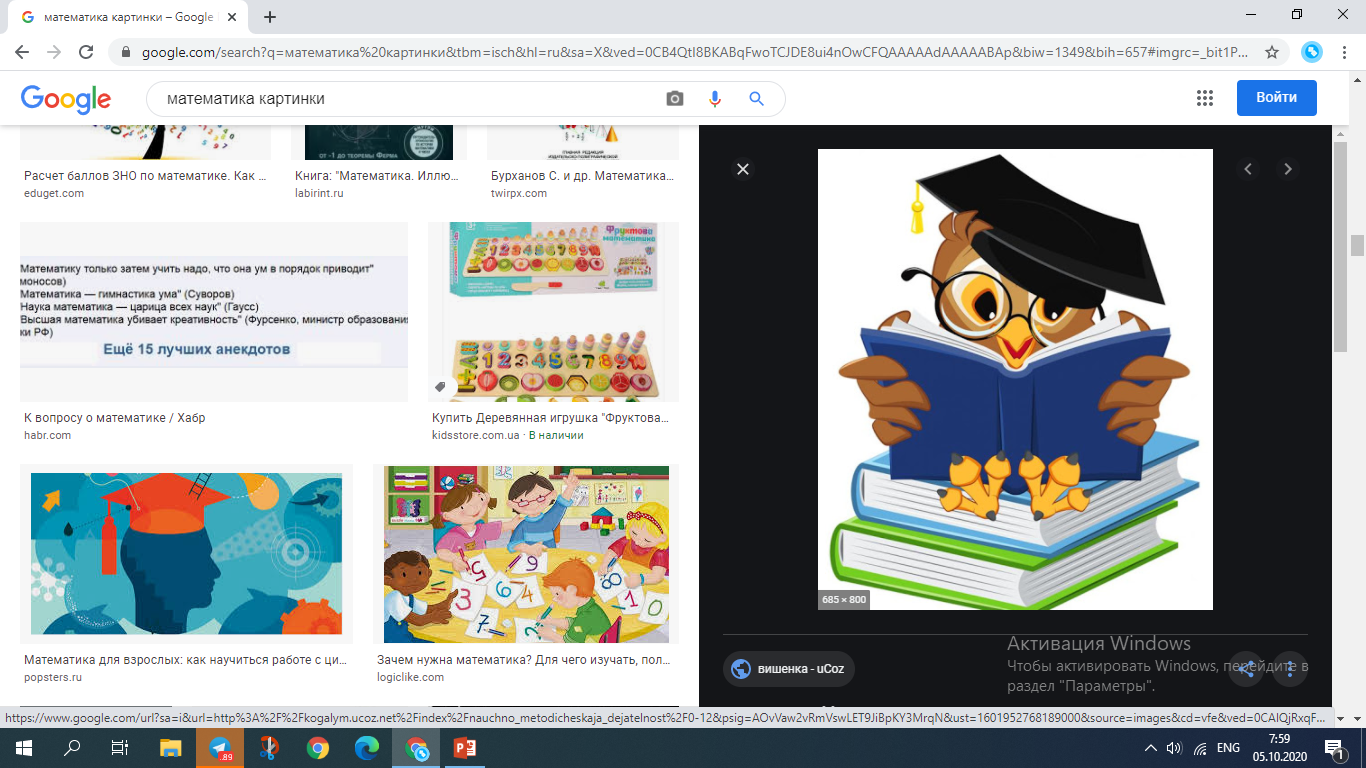